Техническая и технологическая документация
Выполнил: учитель МОУ «СОШ №61» города Магнитогорска
Кайлер Дарья Константиновна
Для чего на производстве существует техническая документация?Выберите один вариант ответа.
Для учёта
Необходимо иметь представление, как будет выглядеть изделие, как и чем его производить
Для того чтобы иметь в архиве отчёт о проделанной работе
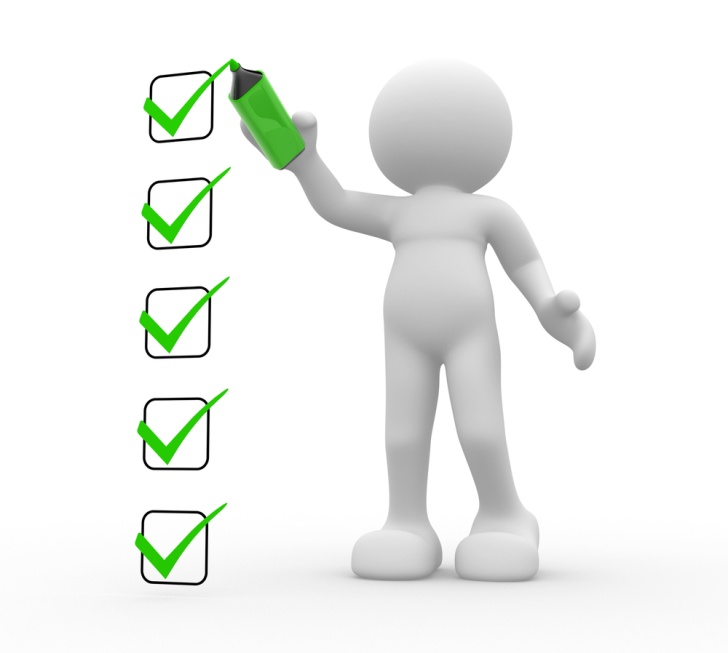 Важные термины
Техническая документация – это набор графических и текстовых документов. Они используются при проектировании, конструировании, изготовлении или использовании (эксплуатации) каких-либо продуктов труда: промышленных изделий, зданий и сооружений, услуг, программного. Техническая документация задаёт весь технологический процесс производства: получения, изготовления, использования, ремонта.
Технологические документы
Установите соответствие между названием технического документа и его определением.
Инструменты для выполнения чертежа
Технологическая документация
В нашей стране принята Единая система технологической документации (ЕСТД) и Единая система конструкторской документации (ЕСКД). Эти системы устанавливают виды и формы технологических документов: технологические карты, маршрутные карты, операционные карты, а также конструкторских документов (чертежей, эскизов, технических рисунков, схем).
Технологическая документация
Точное соблюдение установленной в технологической документации последовательности работ, режимов работы оборудования, правил его эксплуатации, технологической дисциплины – обязательное условие технологического процесса.
Спасибо за внимание!